YKS
2
0
2
3
RAMAZAN MERCİMEKÇİ      AYTEN   AYDOS
YÜKSEK ÖĞRETİM     KURUMLARI SINAVI
Esenevler Şehit İbrahim Ateş Anadolu Lisesi
SINAV BAŞVURULARI
BAŞVURULAR
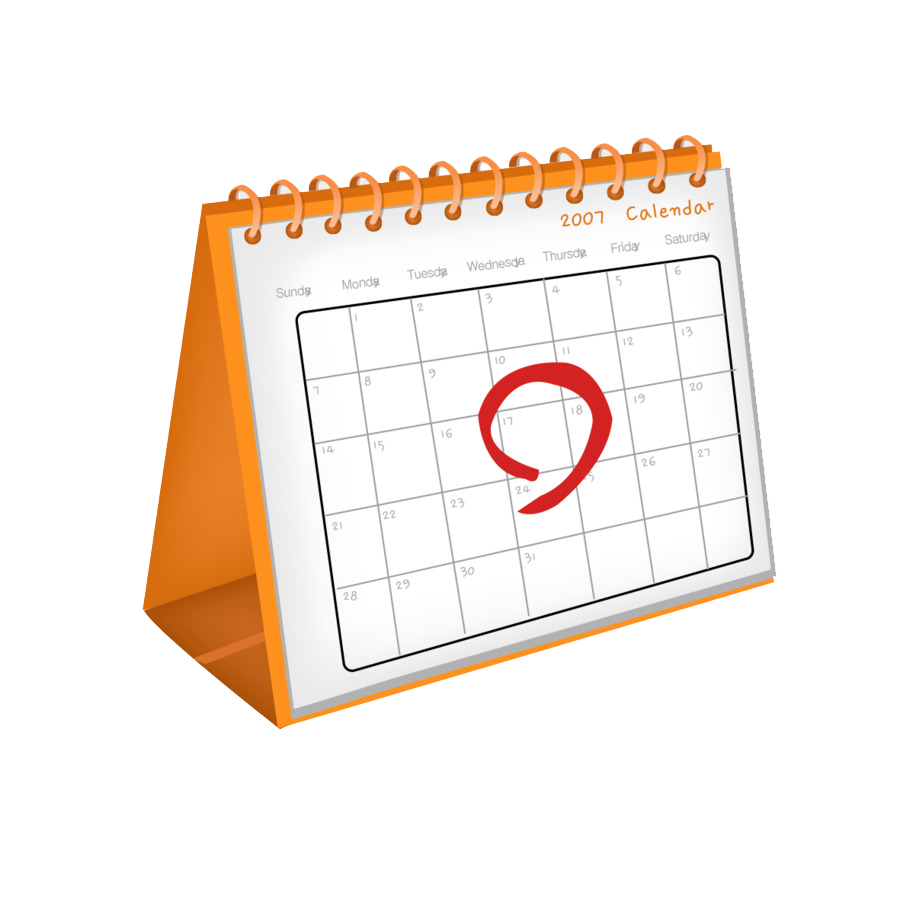 2023 YKS SINAV TARİHLERİ 
2023 YKS sınavı 17-18 Haziran tarihleri arasında gerçekleştirilecek. Temel Yeterlilik Testi (TYT) 17 Haziran tarihinde,

Alan Yeterlilik Testi (AYT) ve Yabancı Dil Testi (YDT) ise 18 Haziran 2023 tarihinde gerçekleştirilecek.
Esenevler Şehit İbrahim Ateş Anadolu Lisesi
SINAV ÜCRETİ
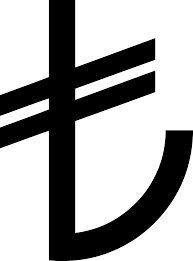 HER OTURUM İÇİN
115 TL
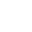 Esenevler Şehit İbrahim Ateş Anadolu Lisesi
1. oturum
TEMEL YETERLİLİK TESTİ
Yüksek Öğretim Kurumları Sınavı  3 oturum  olarak yapılacak.
2. OTURUM
3.oturum

DİL SINAVI
ALAN YETERLİLİK TESTİ
Esenevler Şehit İbrahim Ateş Anadolu Lisesi
SINAV TAKVİMİ
Haziran Cumartesi
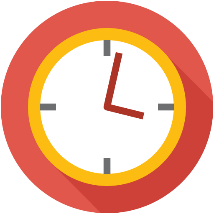 10.15
TYT
Temel Yeterlilik Testi
Haziran Pazar
AYT
Alan Yeterlilik Testi
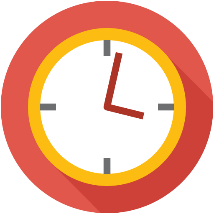 10.15
Haziran Pazar
DİL
Dil Testi
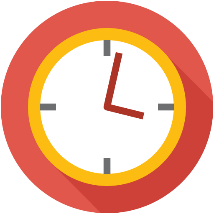 15.45
Esenevler Şehit İbrahim Ateş Anadolu Lisesi
TYT SORU SAYILARI
TEMEL YETERLİLİK TESTİ
165
40
Türkçe
120
Dakika
Soru
40
Matematik
20
Fen Bilimleri
Coğrafya                     :5
Din Kültürü ve A.B.  :5
Felsefe                        :5
Tarih                            :5
Fizik      :7
Kimya   :7
Biyoloji :6
20
Sosyal Bilimler
Esenevler Şehit İbrahim Ateş Anadolu Lisesi
Iı. oturum
SORU SAYILARI
Soru Sayısı
160
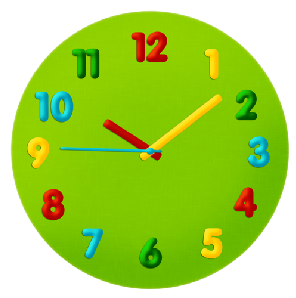 180
Dk.
Esenevler Şehit İbrahim Ateş Anadolu Lisesi
DİL SINAVI
SORU SAYISI VE SINAV SÜRESİ
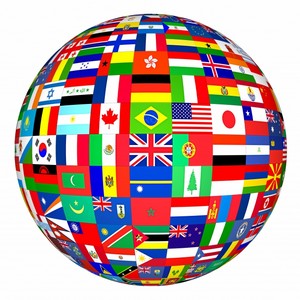 Soru Sayısı
80
Sınav Süresi
120
Esenevler Şehit İbrahim Ateş Anadolu Lisesi
PUAN HESAPLAMA
ORANLAR
Your text here
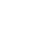 Your text here
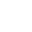 Your text here
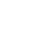 Esenevler Şehit İbrahim Ateş Anadolu Lisesi
TYT
PUAN ORANLARI
TEMEL YETERLİLİK TESTİ
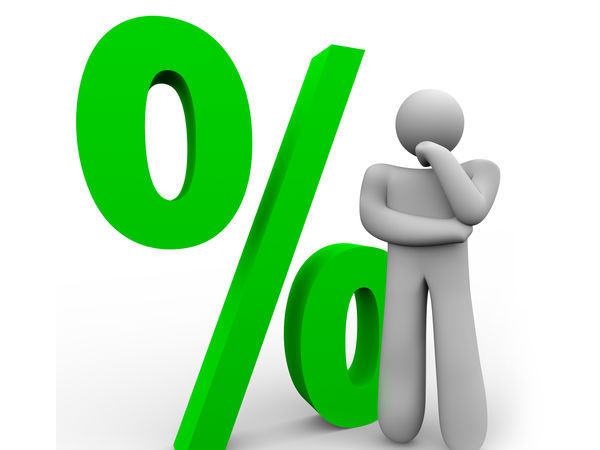 % 17
TYT 
TEMEL YETERLİLİK TESTİ
Fen Bilimleri
% 33
Matematik
% 33
Türkçe
% 17
Sosyal Bilimler
Esenevler Şehit İbrahim Ateş Anadolu Lisesi
TYT
PUAN ORANLARI
TYT PUANI İLE MSÜ ve POLİS MESLEK YÜKSEKOKULU ÖN BAŞVURULARI
Astsubay Meslek Yüksekokulu seçim aşamasında kullanılacaktır. 

***Subaylık ve Astsubaylık ön başvuruları için adayların  Milli Savunma üniversitesi Sınavını (MSÜ) takip etmeleri gerekmektedir. ***

 PMO için ÖSYM tarafından yapılacak olan üniversiteye giriş sınavından istenilen puanı almış olmak, Polis Akademisi Başkanlığınca yapılan Aday Değerlendirme ve Seçme Sınavında ve ÖSYM Başkanlığı tarafından yapılacak PMYO Sınavında başarılı olmak şartları aranmaktadır.
Esenevler Şehit İbrahim Ateş Anadolu Lisesi
PUAN TÜRLERİ
ORANLAR
PUAN TÜRLERİ
Sözel PUan
Temel Yeterlilik Testi %40 
Türk Dili ve Edebiyatı – Sosyal Bilimler-1 Testi % 30
 Sosyal Bilimler-2 Testi %30
SAYISAL 
PUAN
Sayısal puan
SÖZEL 
PUAN
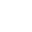 Temel Yeterlilik Testi %40 
Matematik Testi % 30
 Fen Bilimleri Testi %30
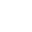 Eşİt ağırlık
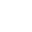 DİL 
PUANI
EŞİT AĞIRLIK
Temel Yeterlilik Testi %40 
Matematik Testi % 30
Türk Dili ve Edebiyatı – Sosyal Bilimler-1 Testi  %30
Dİl puanı
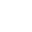 Temel Yeterlilik Testi %40 
Yabancı Dil Testi % 60
Esenevler Şehit İbrahim Ateş Anadolu Lisesi
Esenevler Şehit İbrahim Ateş Anadolu Lisesi
Esenevler Şehit İbrahim Ateş Anadolu Lisesi
PUAN TÜRLERİ İÇİN
HANGİ TESTLER ÇÖZÜLMELİ?
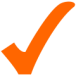 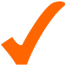 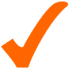 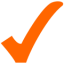 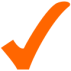 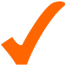 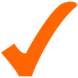 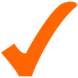 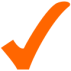 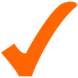 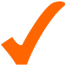 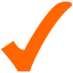 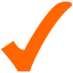 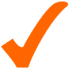 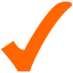 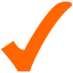 Esenevler Şehit İbrahim Ateş Anadolu Lisesi
PUANIN HESAPLANABİLMESİ İÇİN
EN AZ KAÇNET YAPMAK GEREKİR?
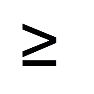 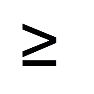 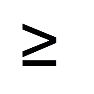 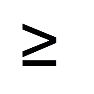 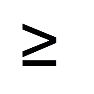 Not: Sayısal, Eşit Ağırlık, Sözel ve Dil puanının hesaplanabilmesi için TYT puanının hesaplanması gerekir.
Esenevler Şehit İbrahim Ateş Anadolu Lisesi
Yükseköğretim Programlarına Başvurabilmek İçin En Az Kaç Puan Almak Gerekir?
* Bu programlara en az kaç puan almış adayların başvurabileceklerine ilgili yükseköğretim kurumunca karar verilerek, ilgili yükseköğretim kurumunca basın-yayın organlarıyla adaylara duyurulacaktır.
Esenevler Şehit İbrahim Ateş Anadolu Lisesi
SAYISAL PUANA GÖRE
ÖĞRENCİ ALACAK BÖLÜMLER
SAYISAL PUAN TÜRÜNDEN ÖĞRECİ ALAN BÖLÜMLER
Esenevler Şehit İbrahim Ateş Anadolu Lisesi
EŞİT AĞIRLIK PUANINA GÖRE
ÖĞRENCİ ALACAK BÖLÜMLER
EŞİT AĞIRLIK PUAN TÜRÜNDEN ÖĞRECİ ALAN BÖLÜMLER
Esenevler Şehit İbrahim Ateş Anadolu Lisesi
SÖZEL PUANINA GÖRE
ÖĞRENCİ ALACAK BÖLÜMLER
SÖZEL
PUAN TÜRÜNDEN ÖĞRECİ ALAN BÖLÜMLER
Esenevler Şehit İbrahim Ateş Anadolu Lisesi
Esenevler Şehit İbrahim Ateş Anadolu Lisesi
Bazı Bölümler İçin Uygulanan Sıralama
Şartı
TIP
Sayısal
50 bin
HUKUK
Eşit Ağırlık
125 bin
DİŞ HEKİMLİĞİ
Sayısal
80 bin
ECZACILIK
Sayısal
100 bin
Esenevler Şehit İbrahim Ateş Anadolu Lisesi
MİMARLIK
Sayısal
250 bin
ÖĞRETMENLİK
300 bin
MÜHENDİSLİK
Sayısal
300 bin
OYP PUANI NASIL HESAPLANIR?
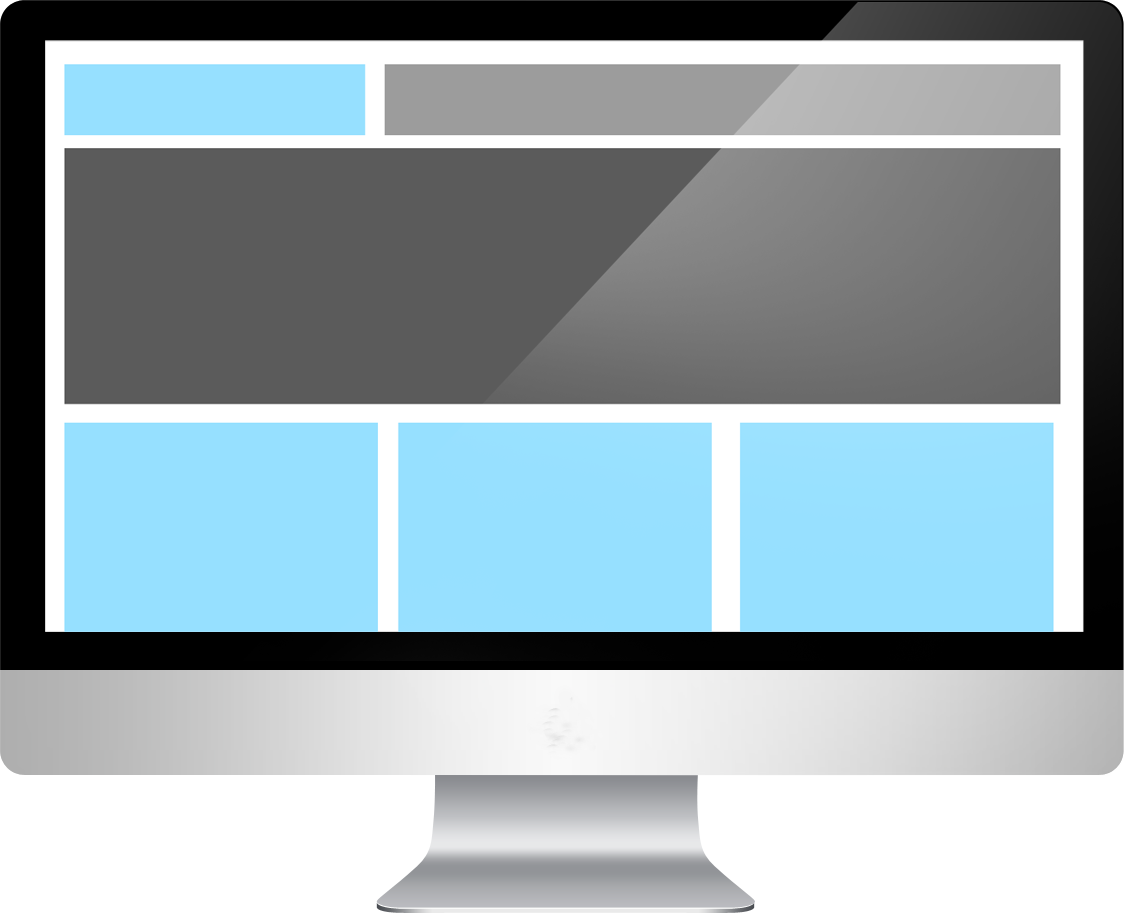 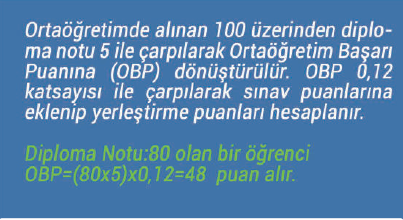 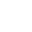 Esenevler Şehit İbrahim Ateş Anadolu Lisesi
Sunumumuz bitmiştir.
BAŞARILAR DİLERİZ

Ramazan MERCİMEKÇİ     Ayten AYDOS
Rehber Öğretmen /Psk. Danşm.
Esenevler Şehit İbrahim Ateş Anadolu Lisesi